КВЕСТ -ИГРА
Подготовила:  
                                                      Воспитатель МАДОУ д/с №13 г. о. Кашира 
                                                                                   Горлова Марина Петровна
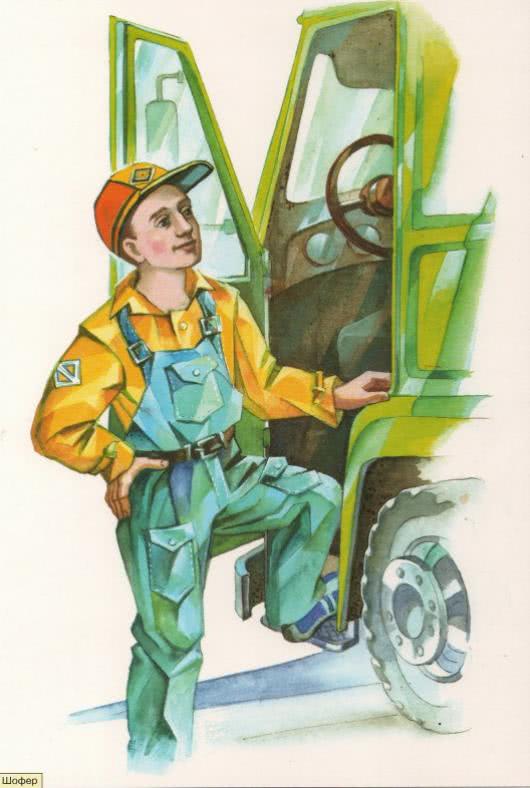 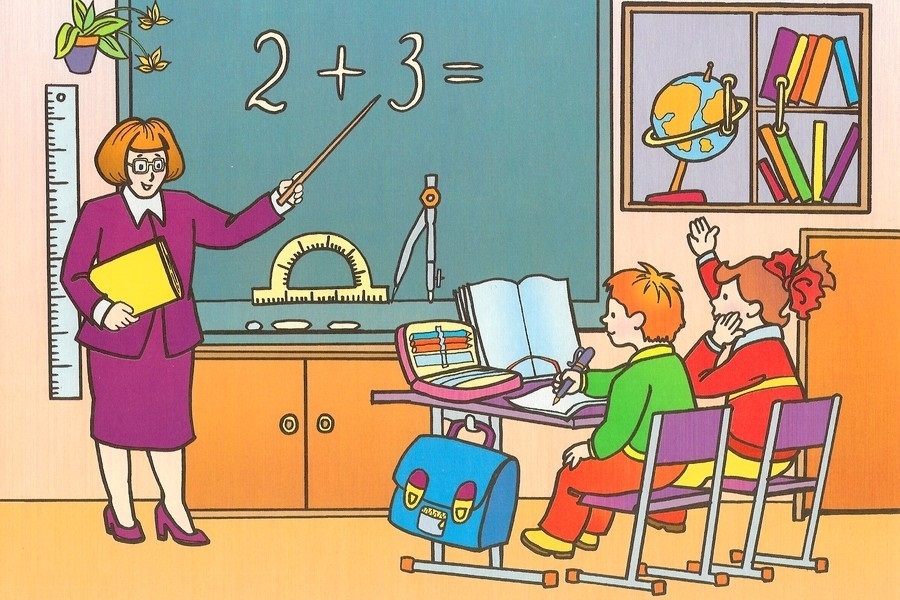 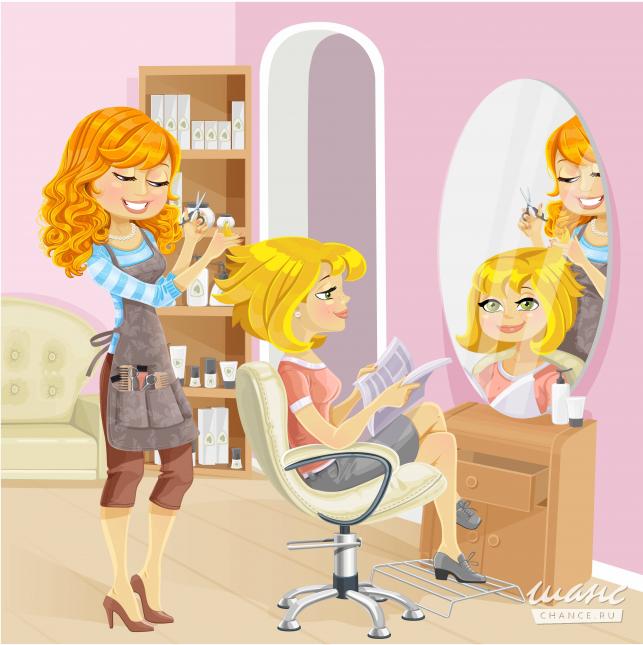 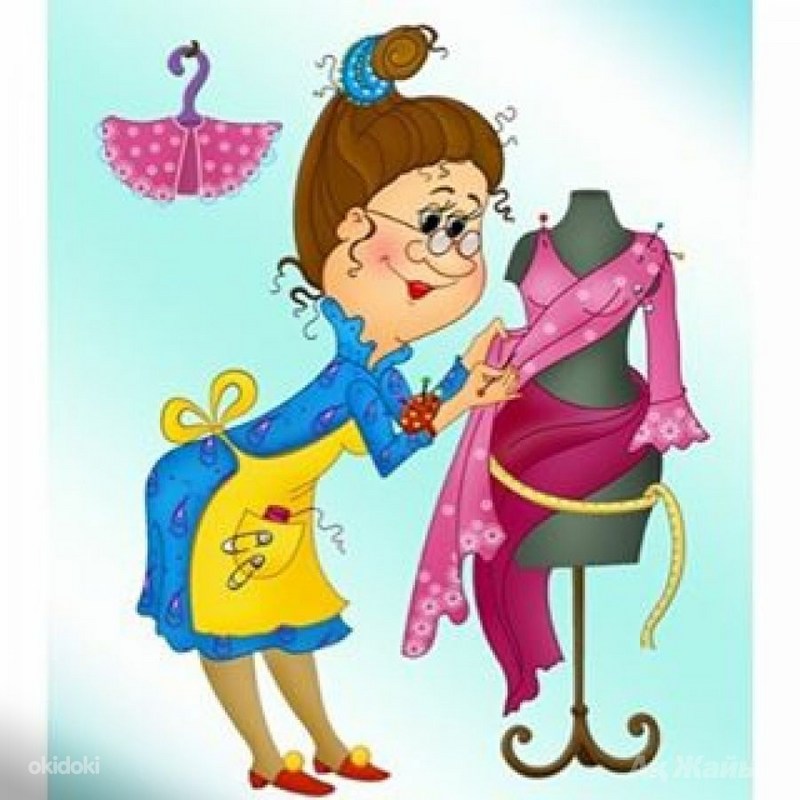 Благодарю за внимание